FFS lattices with L*=1.5m
Yiwei Wang, Dou Wang, Sha Bai

16 July 2015, CEPC AP meeting, C407
Outline
Generic final focus system
High order correction
CEPC FFS lattices with L*=1.5m 
Summary
Generic final focus system
Linear latice design
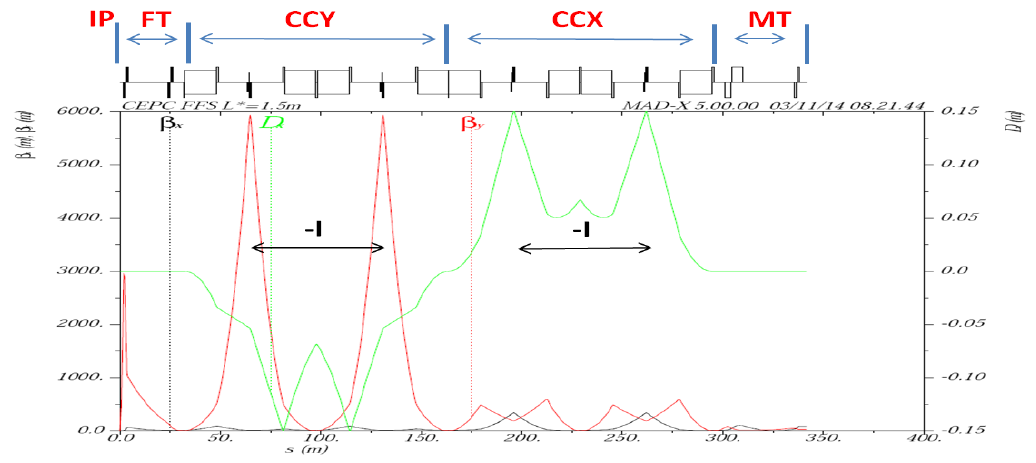 FT: 
4 quads
y*, L*, d, Btip
CCS:
8 FODO cells
Ltot, ymax, U/U, /
MT:
4 quads
Primary nonlinear correction
1st order 
2nd order geo. aberr.
High order correction
High order 
geo. aberr. from finite length sext.
break down of –I matrix
2nd order dispersion
…
CEPC FFS lattices L*=1.5m
Typical versions
1.2mm
FFS_1.2mm_v0_Sep_2014 (150m), FFS_1.2mm_v0_Sep_2014(350m)
3.0mm
FFS_3.0mm_v0_Feb_2015(350m), FFS_3.0mm_v1_Mar_2015(315m), FFS_3.0mm_v2_Jul_2015_tmp(315m), FFS_3.0mm_v1_Apr_2015(390m)
by Ohmi kazuhito
Bunch lengthing inclued in the beam-beam simulation
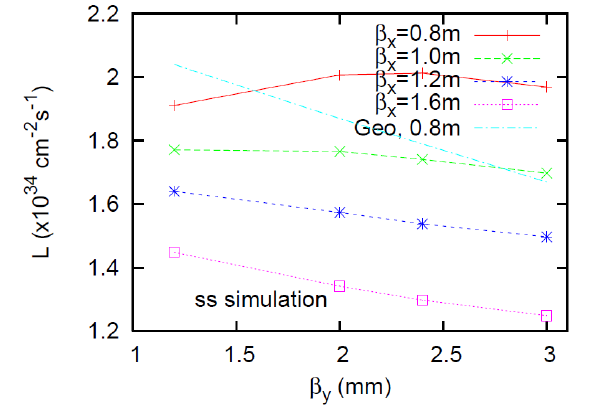 FFS_1.2mm_v0_Sep_2014
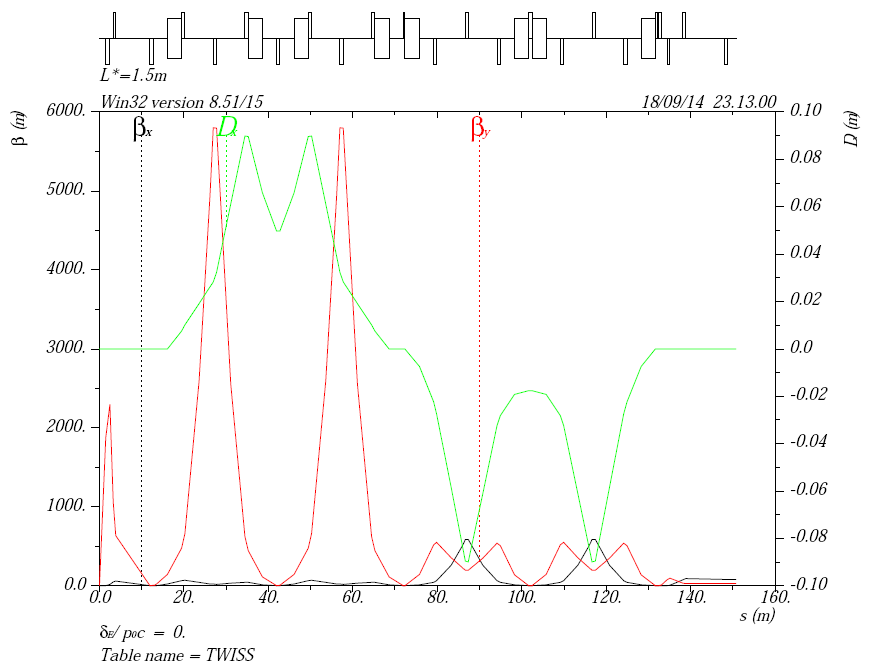 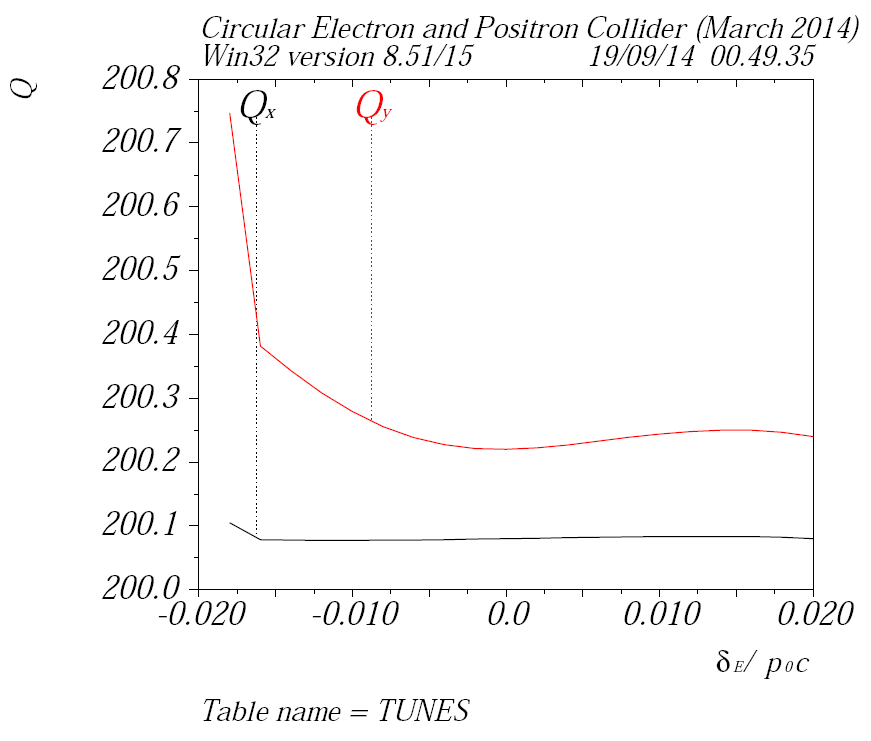 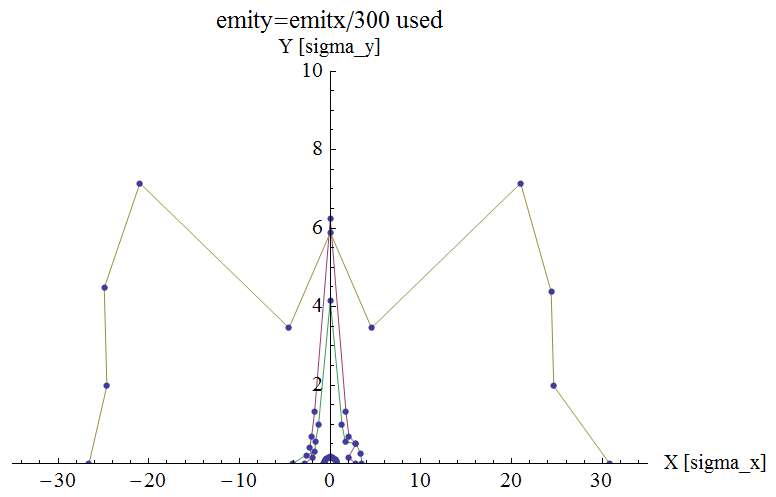 FFS_1.2mm_v1_2_Oct_2014
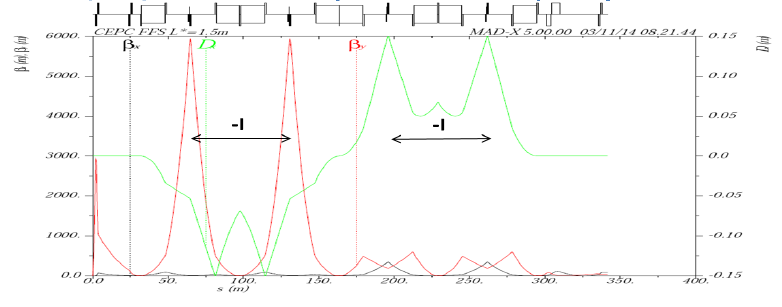 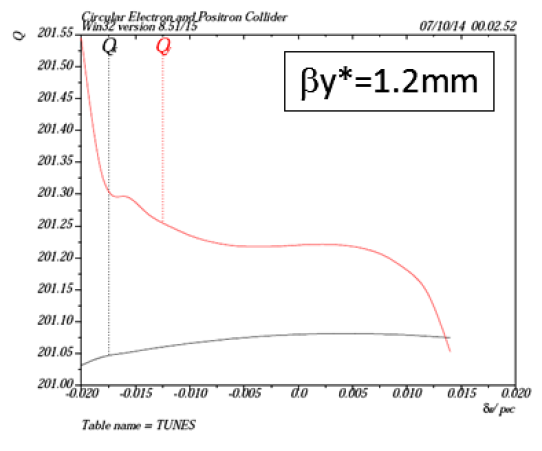 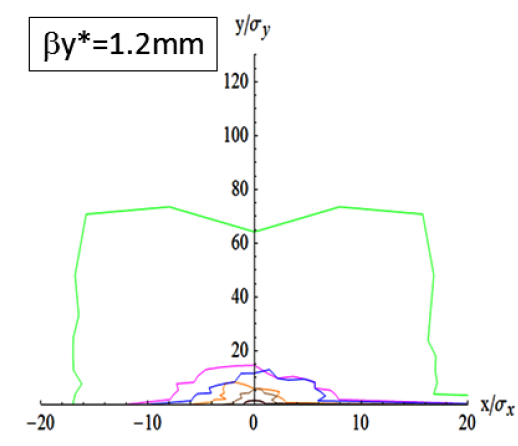 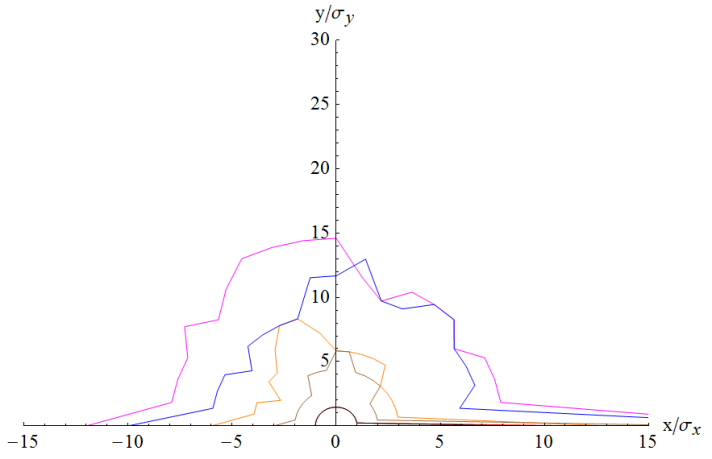 FFS_3.0mm_v0_Feb_2015
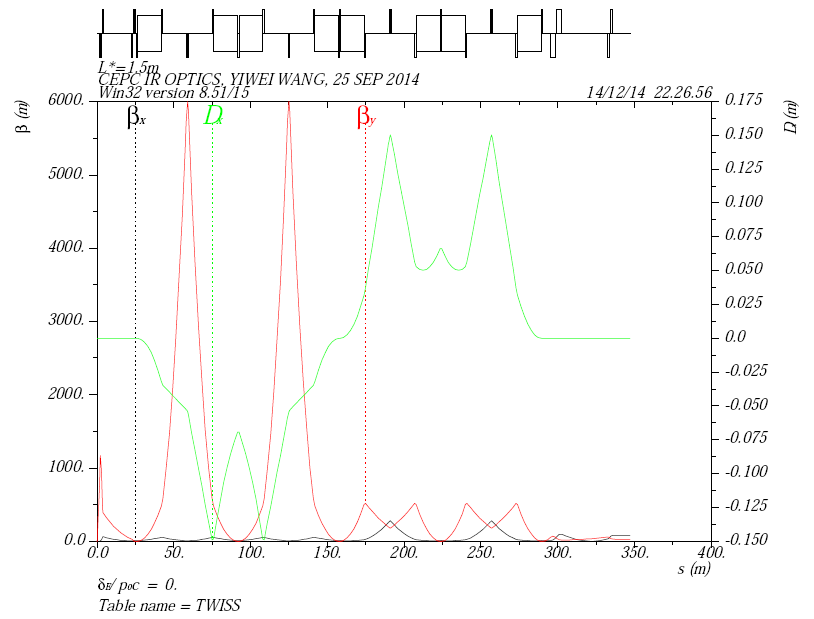 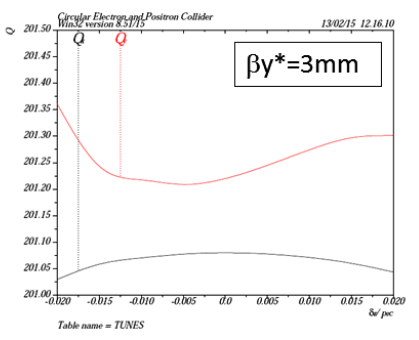 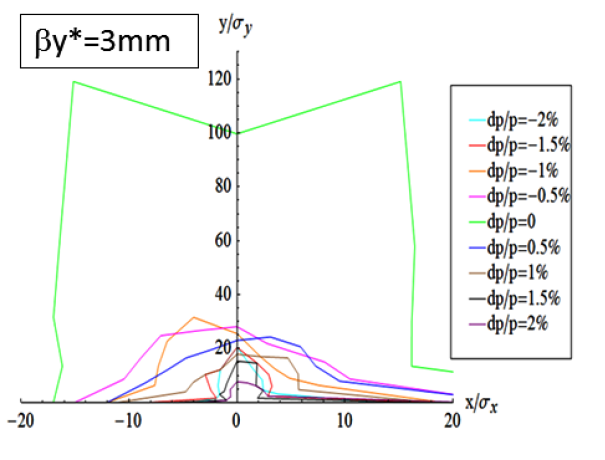 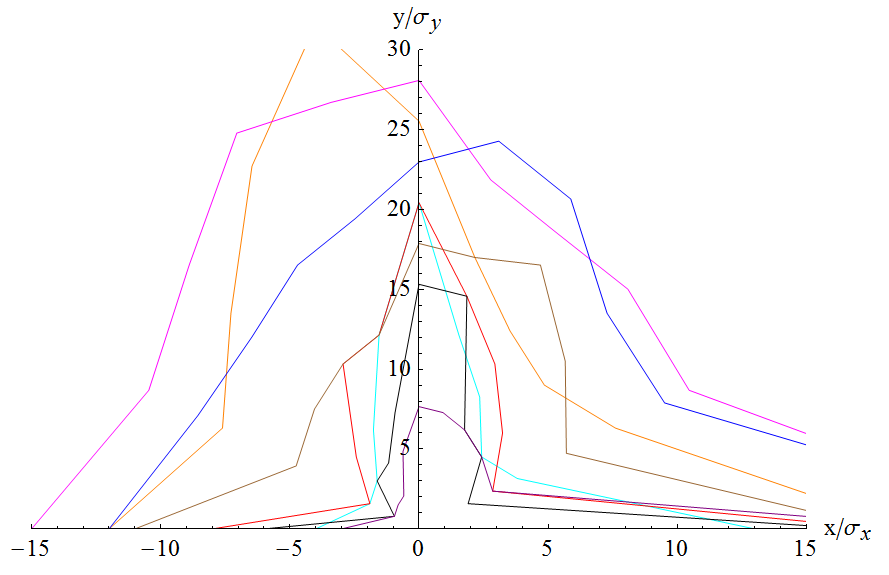 FFS_3.0mm_v1_Mar_2015
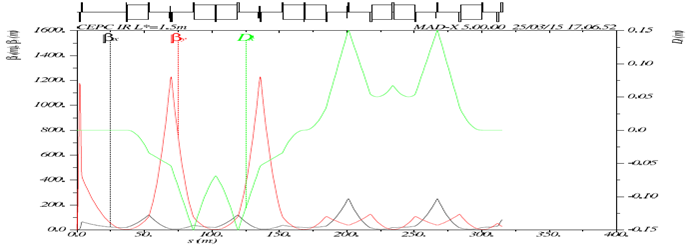 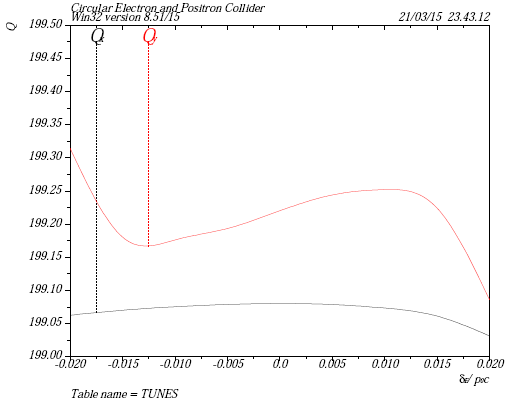 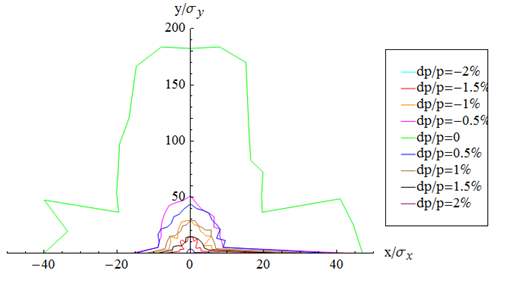 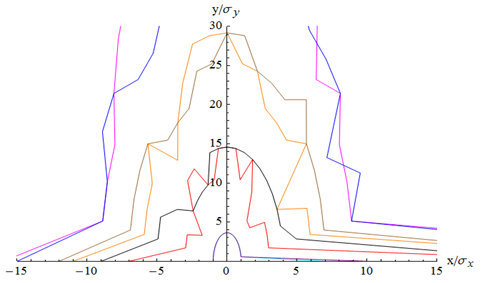 FFS_3.0mm_v2_Jul_2015_tmp
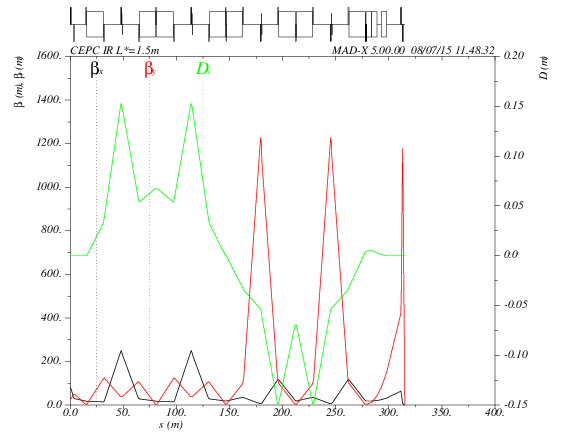 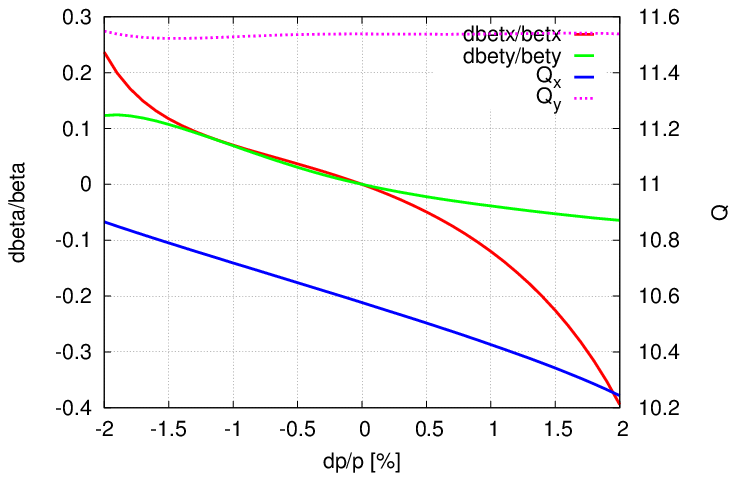 FFS_3.0mm_v1_Apr_2015
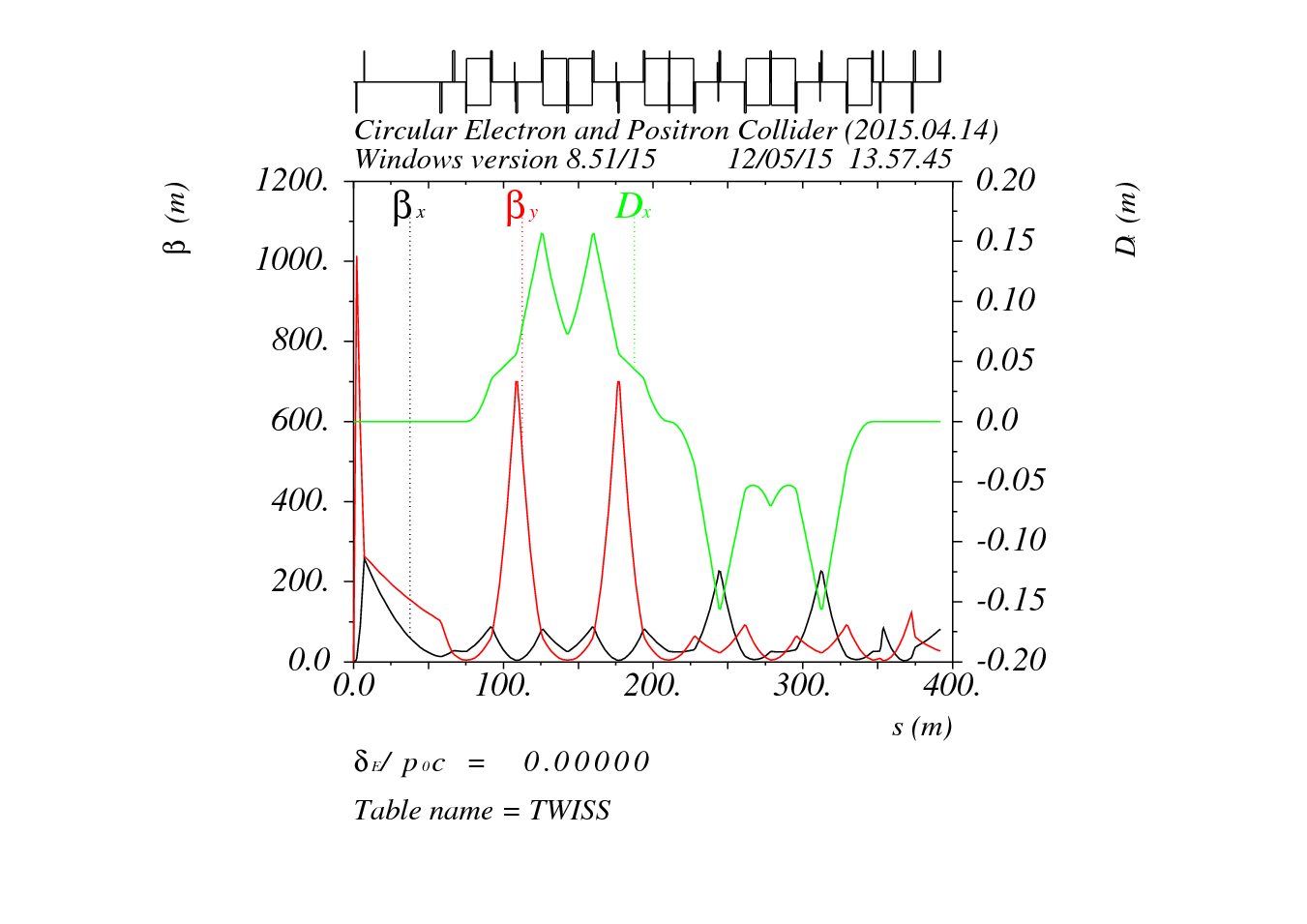 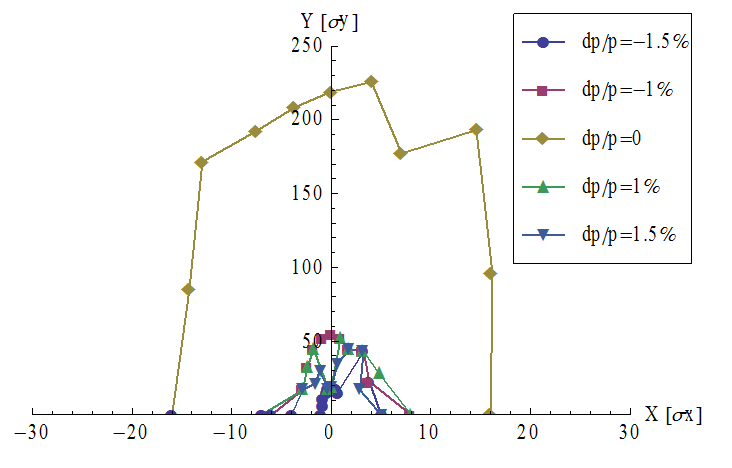 Summary
Growth of the emittance and synchrotron ration due to the insertions of the IRs has been reduced to a reasonable value for lattices after the lattice “FFS_1.2mm_v0_Sep_2014”.
Chromticity contribution from CCS should be neglectable compared with the one from FD.
The momentum acceptance has been extended to 2% when y* increased from 1.2mm to 3.0 mm.
Pairs of weak sextupoles beside the main ones effectively correct the finite length effect.
Tuning phases between the FD and sextupoles and additional sextupoles effectively correct the high order chromaticity.
Break down of –I matrix, 2nd order dispersion and maybe other aberration should be corrected to further increase the DA for dp/p=2%.